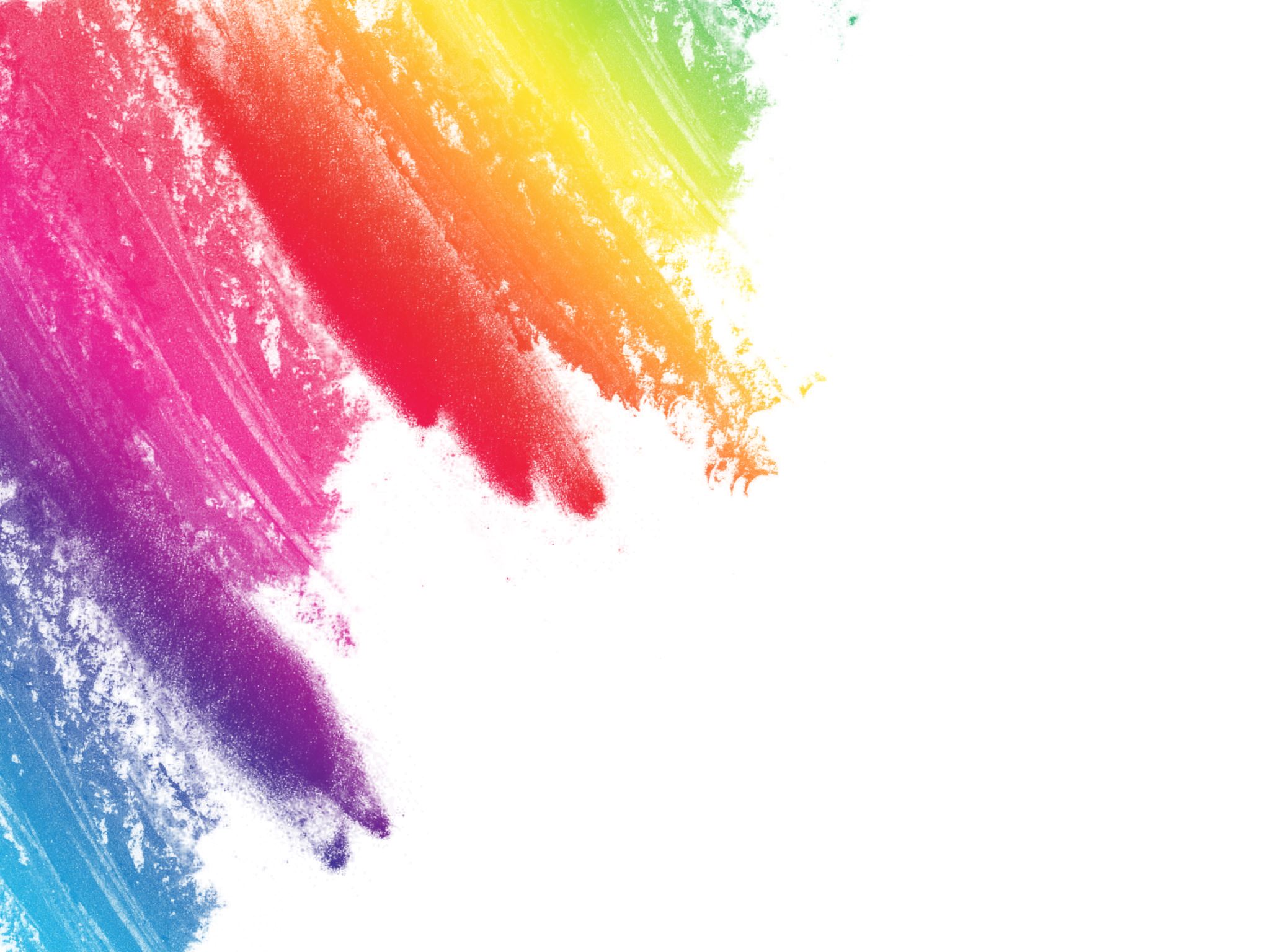 Forkurs IN1000
dag 2: programmering
Innhold i del 2:
Litt studieteknikk
Programmeringsspråk (installere python)
Editor (installere VS Code), Terminal og Debugger
Feilsøking (“debugging”)
Levere en oppgave i Devilry
Litt studieteknikk
Mange forelesere legger ut forelesningsnotater (slides) før eller etter forelesning – i så fall trenger du ikke notere alt som vises der underveis i forelesningen
Hvis du programmerer i forelesningen (for eksempel live-koding), kan du skrive forklarende kommentarer direkte i programmet ditt (her i grønt):
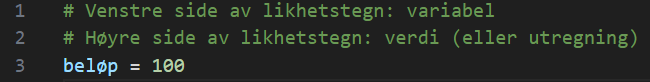 Litt studieteknikk
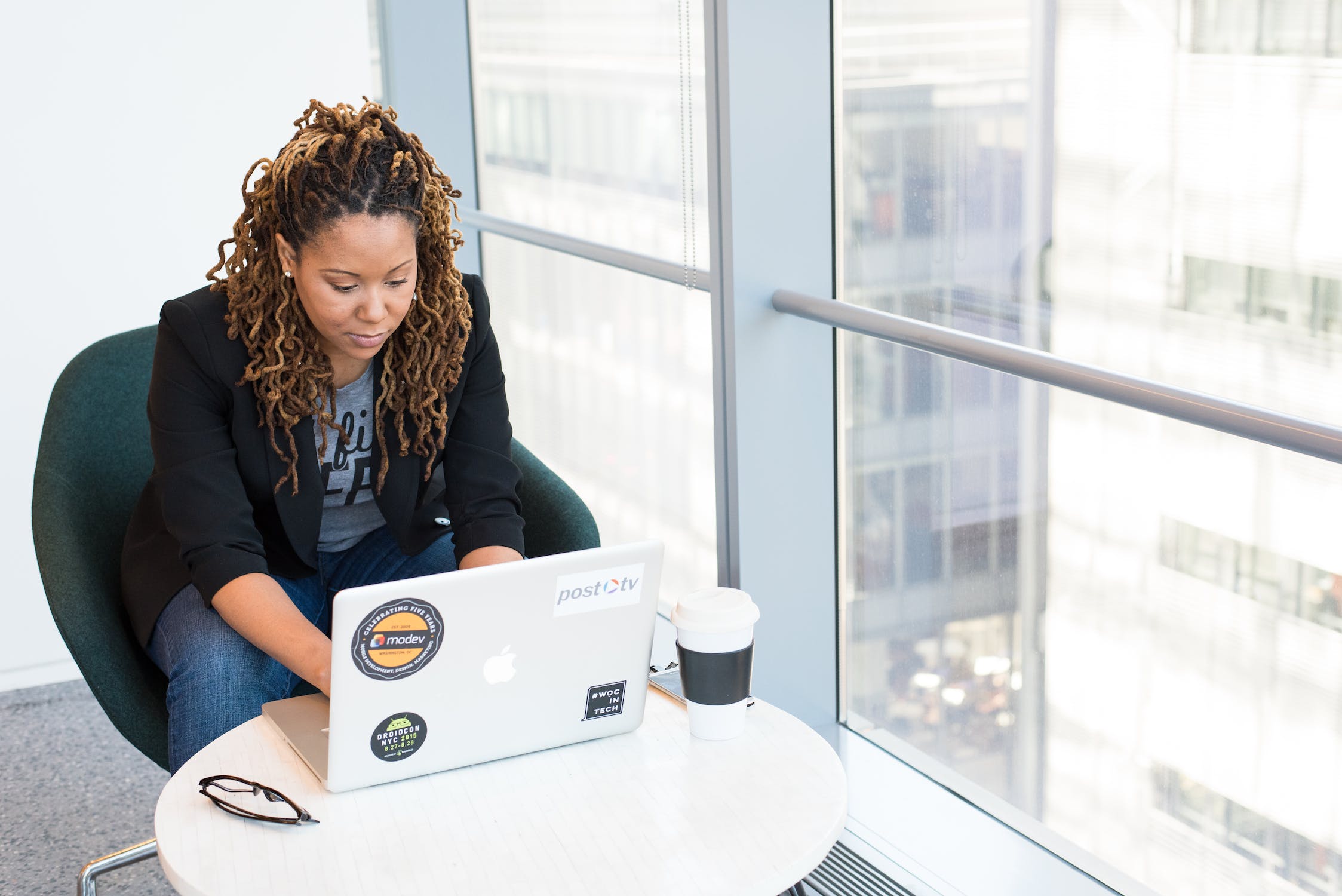 Programmering handler ikke om å pugge hvordan hver minste ting skrives (syntaks)
Det viktigste er å forstå hva ting gjør, hva de kan brukes til og ikke brukes til
På eksamen kan du ha med skrevne notater (inkludert kode-eksempler) og trykte hjelpemidler (inkludert lærebok) slik at du ikke trenger å huske alt utenat
Men du trenger å forstå hva oppgavene handler om og hva som skjer i maskinen når koden kjøres
Bruk og misbruk av kunstig intelligens (AI)
Skal du bruke AI, bruk det som et hjelpemiddel til å lære, ikke som en snarvei til å gjøre oppgaver uten å lære noe
Du får ikke brukt AI på eksamen, da må du stole på det du har lært – har du brukt AI som en krykke gjennom semesteret kommer du til å få det vanskelig
Det er spesielt viktig at du øver deg på selv å finne feil i programmene dine uten hjelp
OBS: AI er ofte upålitelig og tar feil – men likevel svært overbevisende. Dette er en skummel kombinasjon
En god måte å bruke AI på er å be den lage spørsmål eller oppgaver til deg som du kan bruke til å teste om du har forstått et tema. For eksempel:
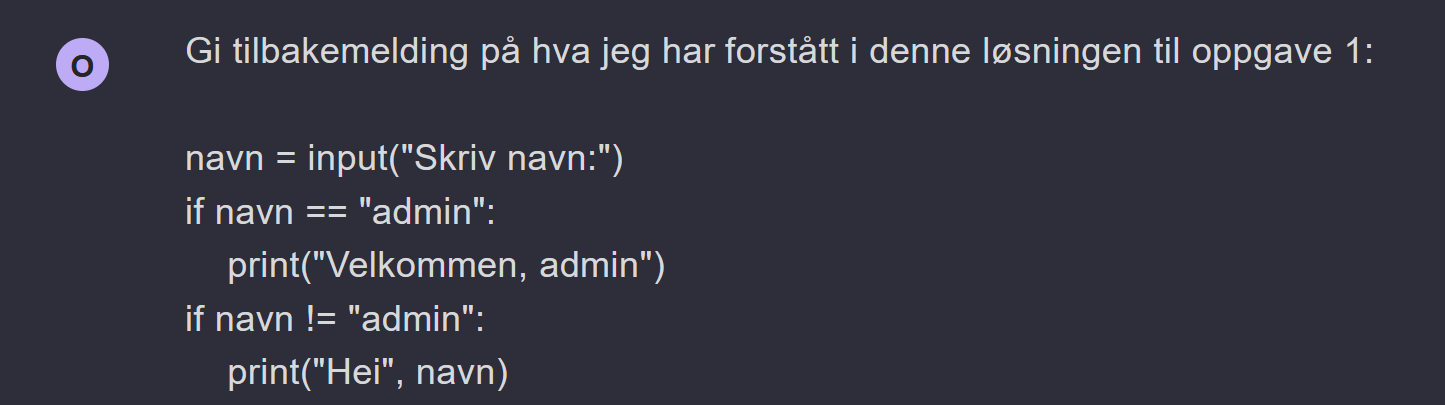 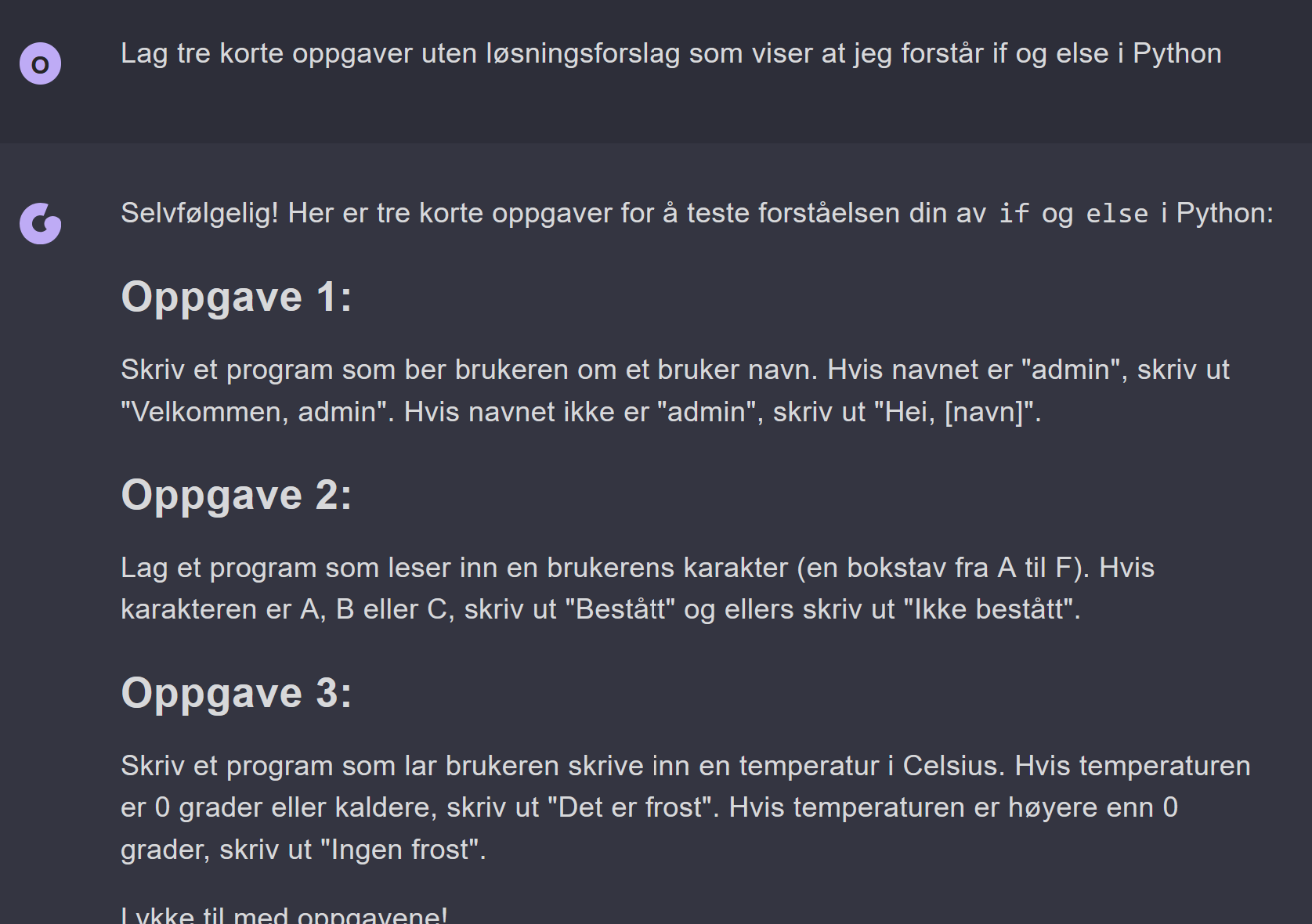 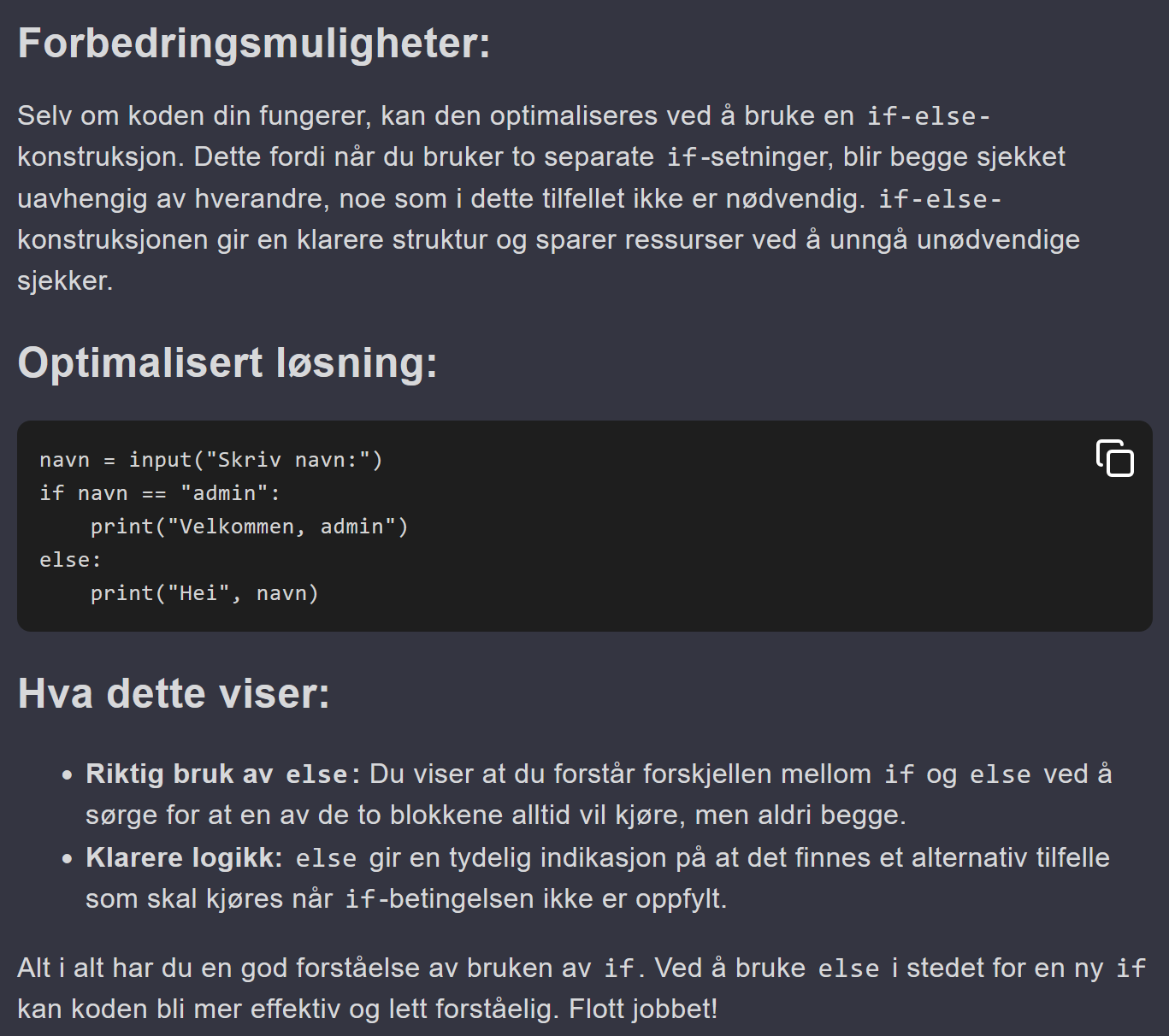 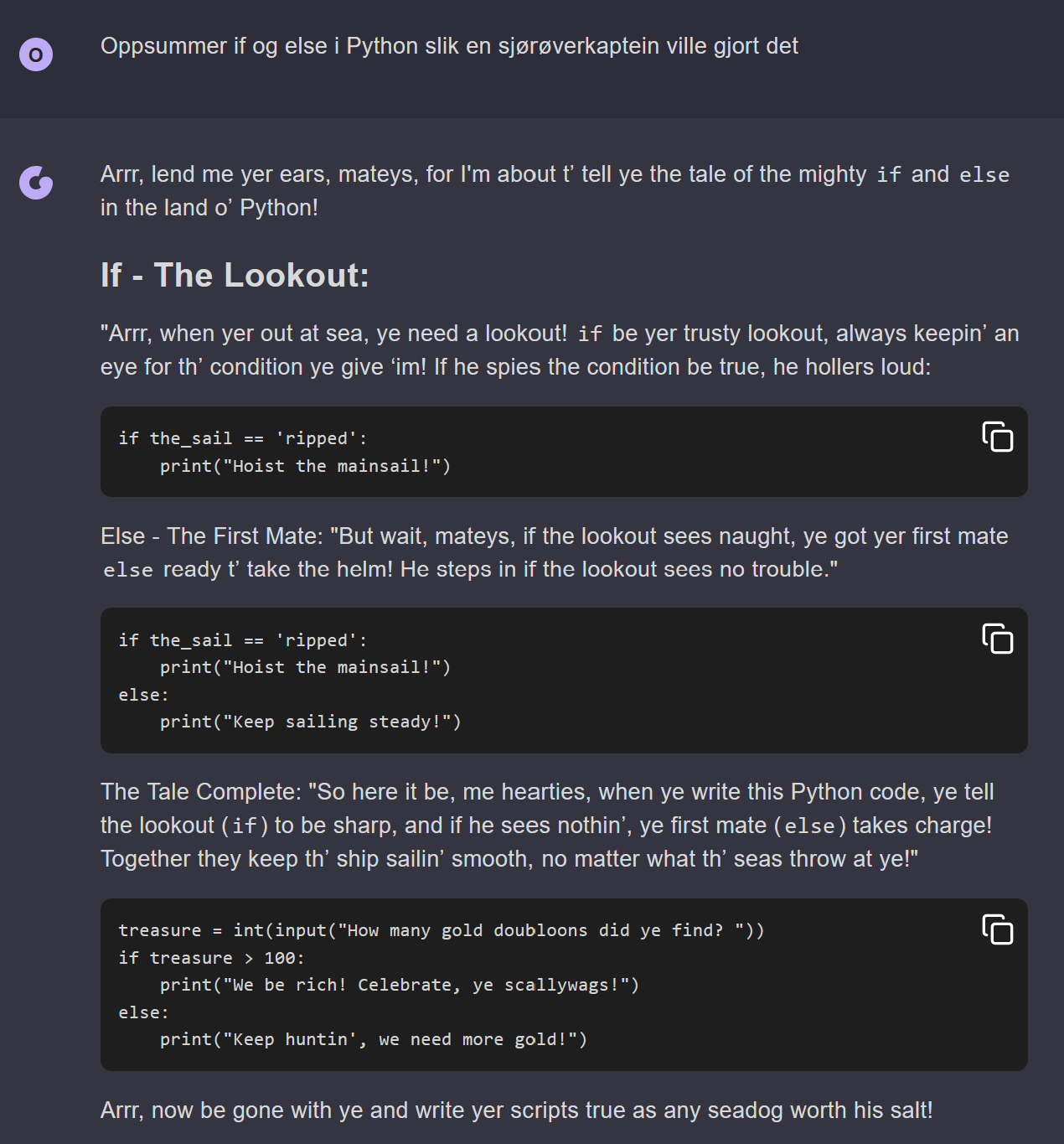 Det er mye forståelse i en god metafor
Hvordan lese programkode – tre nivåer
Problem-nivået
Hva slags problem er det dette programmet forsøker å løse?
Navn på variabler (“beløp”, “renter”) er hjelpsomme her
Syntaks-nivået: ‘gramatikken’ i Python
Tallene til venstre er linjenummer, ikke en del av programmet
3 tilordninger på formen: variabel = verdi
Maskin-nivået: hva skjer når vi kjører koden?
En linje kjøres av gangen
Når vi skriver renter senere, vil maskinen ha lagret i minnet at dette betyr verdien 5
beløp får først én verdi (100) og litt senere en ny (105) – da er det den siste verdien som er lagret i minnet, den første dermed er overskrevet (“glemt”).
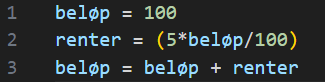 verdi
variabel
Det finnes forskjellige språk å lage programmer i
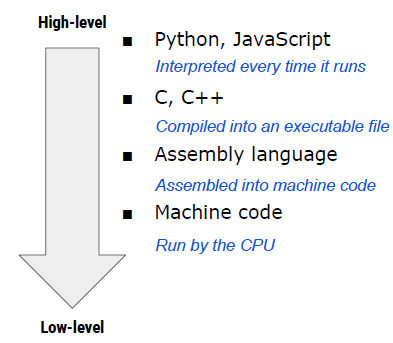 Tolket kode / skript (høynivå): Et program som oversettes til maskinkode hver gang det skal kjøres. Treigest, men også enklest for mennesker.
Kompilert kode (middels): Et program som oversettes til maskinkode på forhånd av et spesielt program (kompilator). Treigere, men enklere.
Assembly-kode (lavnivå): Ekstremt detaljert (men raskt), det laveste nivået som er noenlunde forståelig for mennesker (IN1020)
Maskinkode (helt på bunn): Kjøres direkte på den fysiske datamaskinen (hardwaren) : 00101001…
,  Java (IN1010)
Litt om Python
Python er et høynivå-språk: Ikke så raskt, men lettere å lese og lære seg
Et av de mest brukte språkene – det finnes mye hjelp og mange programbiblioteker som kan brukes
Men python er også et program som tolker og kjører programmer skrevet i Python
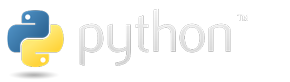 Tre grunnleggende verktøy:
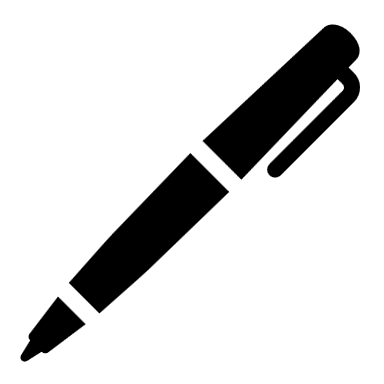 Editor: Programmet som vi bruker til å skrive programmer
Terminal: Del av OSet (som vi så på i del 1) hvor vi kan kjøre Python-programmer
(programmene våre kan også åpne vinduer, men det er mer avansert)
Debugger: Verktøy som lar oss se hvordan programmet fungerer i maskinen, og som hjelper oss med å finne feil (“bugs”)
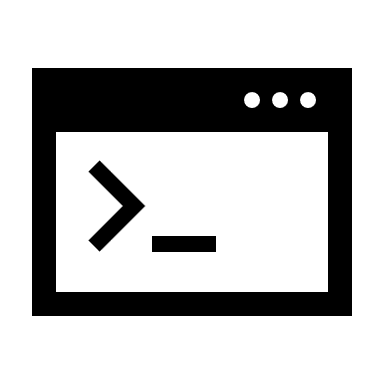 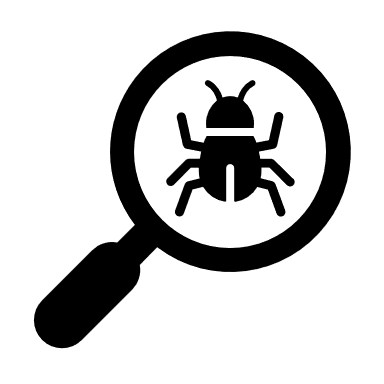 Editor: Visual Studio Code (VS Code)
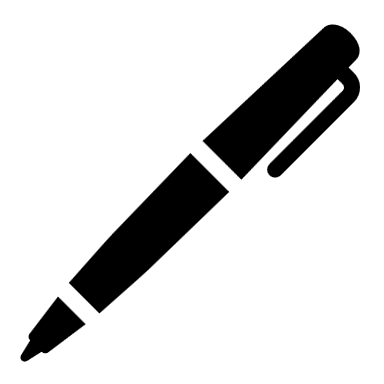 Program som vi bruker til å skrive programmer
VS Code er den eneste editoren vi anbefaler og gir hjelp med
Vi gir dere et oppsett som gjør editoren mer oversiktlig og tilpasset læring
(hvis du foretrekker en annen editor kan du bruke den på eget ansvar)
Hvorfor kjøre programmer fra terminalen?
Er det slik at alle som skal kjøre programmene våre må ha en editor?
Nei!
Det er viktig at andre kan kjøre koden din på sin maskin uten å ha de samme programmene som deg (det hjeper lite å si “men det funka på min maskin...”)
Det eneste du kan forvente er at  python må være installert!
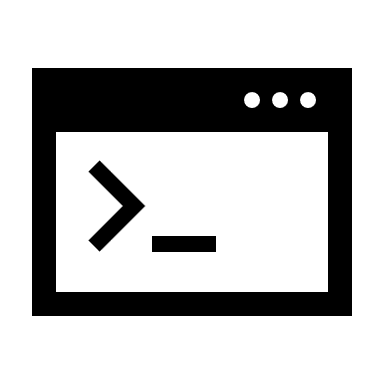 Debugger: Python Tutor
Hjelper oss å forstå hva som skjer i maskinen når vi kjører programmet
En og en linje kjøres av gangen
Vi kan se variabler og verdiene deres for hvert steg
Hjelpsomt når vi skal oppdage og rette opp feil
(VS Code har også en innebygd debugger som er litt for avansert for oss foreløpig)
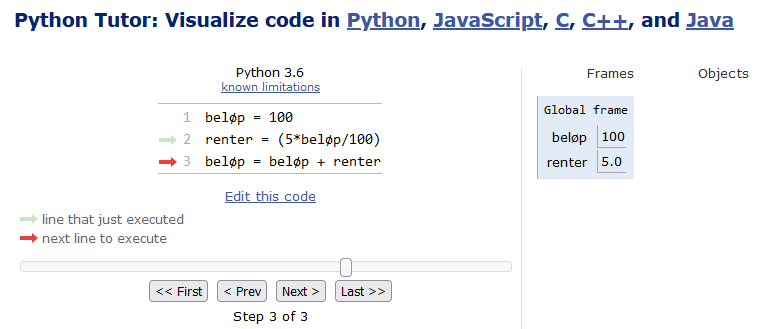 Feil (“bugs”) er en helt naturlig, uunngåelig del av programmering (selv etter mange år!)
Det er umulig å skrive feilfri programmer på første forsøk – syklusen er:
Skriv litt kode (ikke for mye)
Test at det fungerer
Ofte er det en bug: Finn  forstå  fiksBruk debugger!
Test igjen etterpå – det er ofte flere bugs
Når alle er funnet, kan vi gå videre og skrive mer kode
Å oppdage feil er en god ting (Det er mye verre om vi ikke oppdager dem)
Det gjelder også “bugs i forståelse”: Test også forståelsen deres ofte!
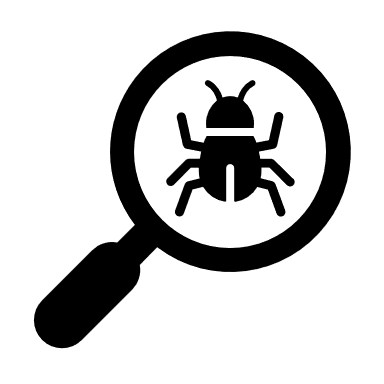 Etter hvert: Levere oppgaver i Devilry
Djevelsk bra jobbet!
Dere vil få hjelp med dette på gruppetimene når dere kommer så langt at dere skal levere noe
Da finner dere det på devilry.ifi.uio.no
Der lurt å legge alt som skal leveres i en mappe og levere alle filene fra den mappen
Husk at koden som leveres skal kunne kjøre på en annen maskin – lever alle filene som trengs for å kjøre den (men ikke mer enn det)!
Lurt å ha en mappe per innlevering, med alle filene i
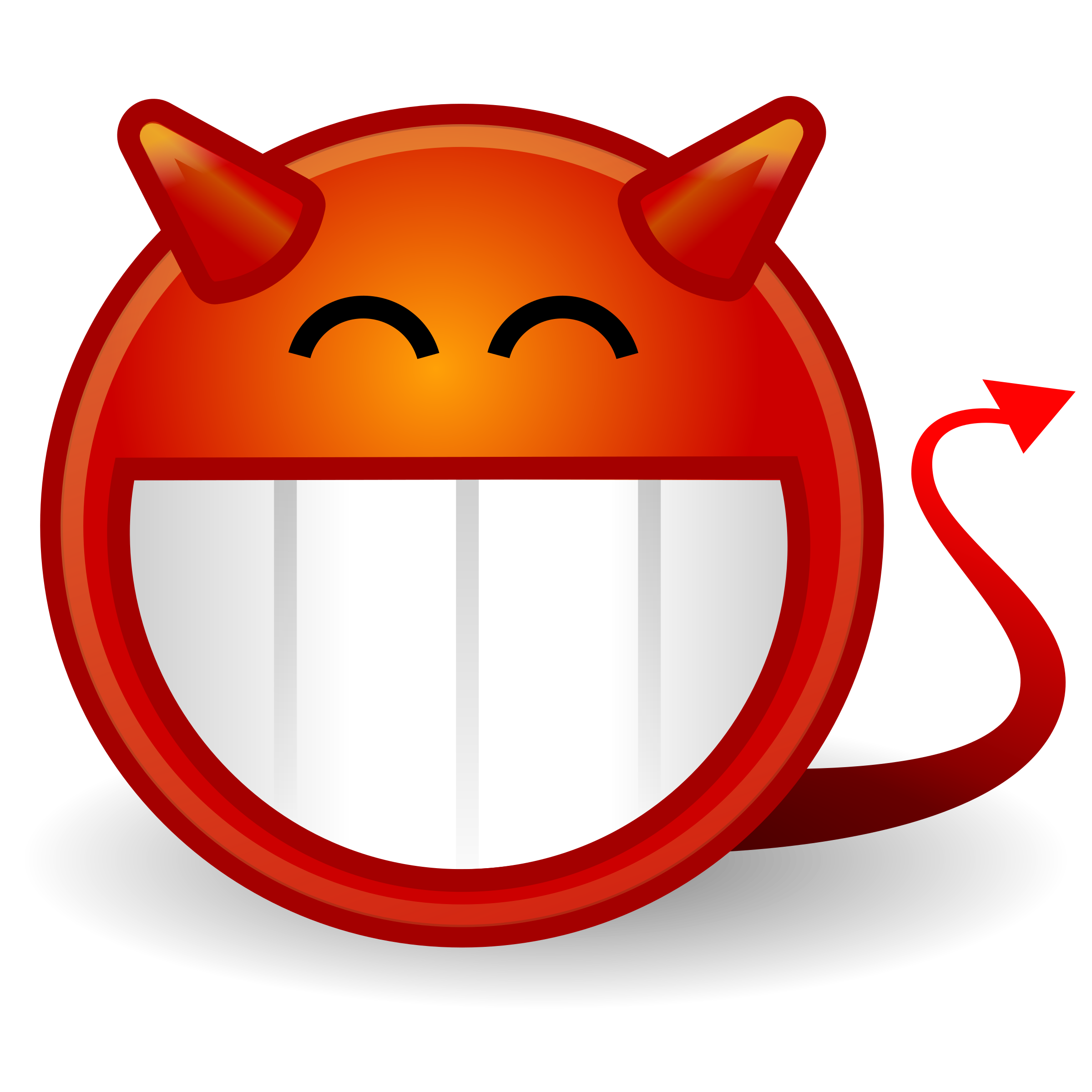 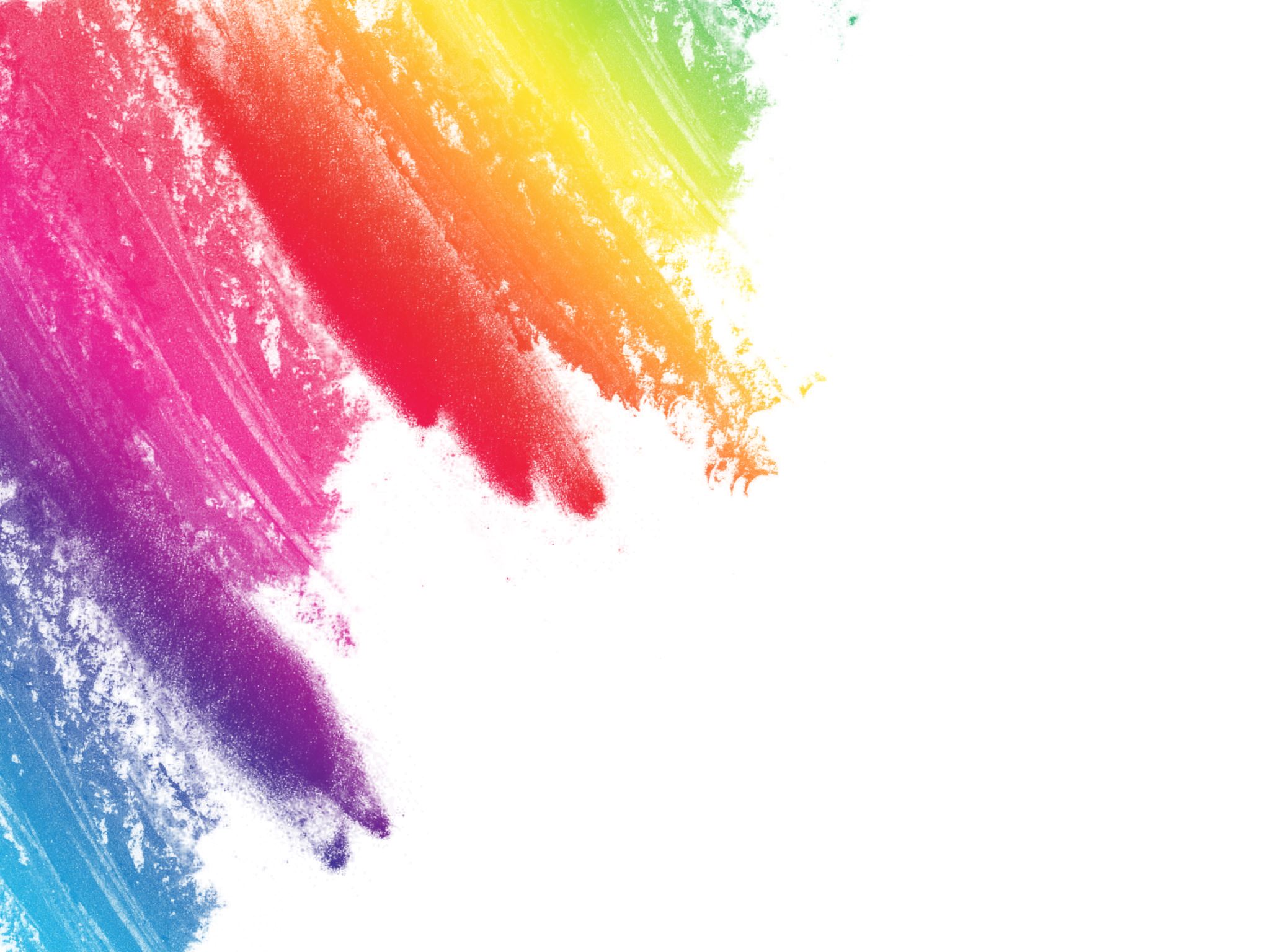 Oppgaver
spør oraklene (hjelperne på gruppetimen) om hjelp hvis du står fast 
Oppgave 1: Last ned og installer Python
Last ned siste versjon av Python her: https://www.python.org/downloads/Stor gul knapp:
Windows: HUSK å krysse av for“Add python.exe to PATH”under installasjonen
Hvis du glemte det likevel, se herfor en oppskrift på å fikse det
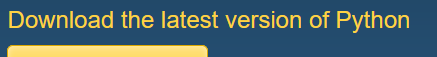 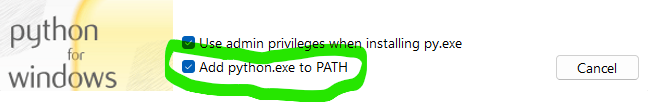 Oppgave 2: Installer VS Code (hvis du ønsker å bruke den anbefalte editoren)
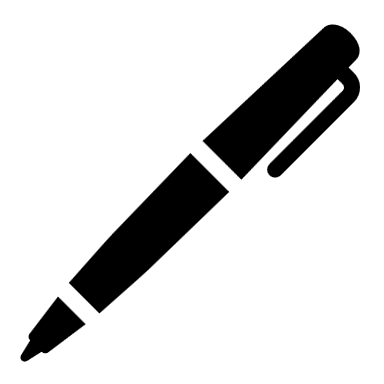 https://code.visualstudio.com/Download
Oppgave 3: Legg inn Python-utvidelsen
Start VS Code og velg “Browse Popular Extensions” i bildet som dukker opp:
Den eneste utvidelsen du trenger foreløpig er denne (trykk Install):
Du kan også installere denne utvidelsen manuelt herfra:https://marketplace.visualstudio.com/items?itemName=ms-python.python
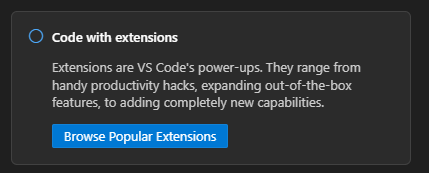 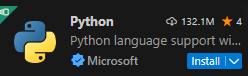 Oppgave 4: Oppsett av VS Code
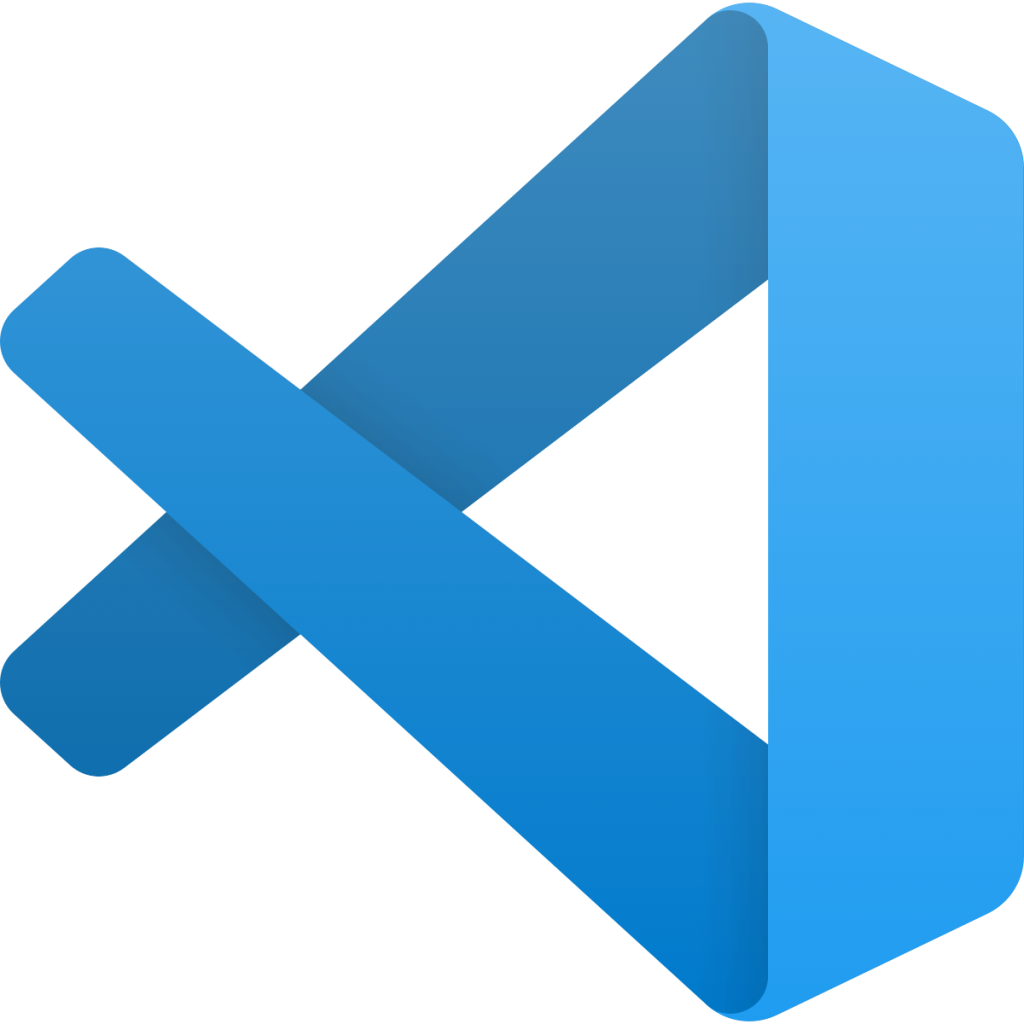 Enklere, mindre forvirrende
Bedre tilpasset læring av Python
Last ned denne filen:https://tinyurl.com/in1000-vscode 
Windows: File  Preferences  Settings  Mac: Code  Settings  Settings 
Lim inn fra nedlastet fil og lagre innstillingene
Lukk VS Code, start på nytt og sjekk at det nå ser annerledes ut
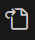 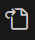 Oppgave 5: Lag et Python-program
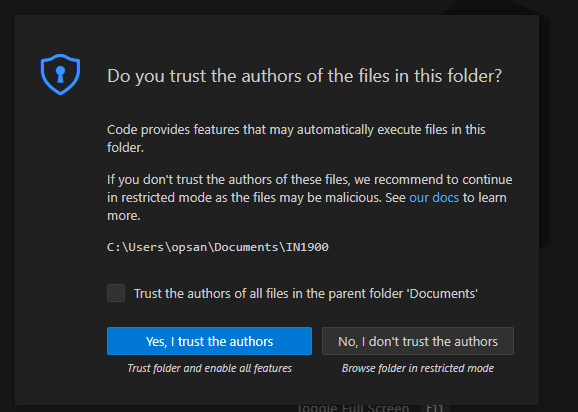 Åpne “Forkurs”-mappa fra i går med File  Open Folder
Åpne en ny fil med File  New File
Skriv inn følgende på de fire første linjene:
Lagre filen i “Forkurs”-mappa med navnetmitt-første-program.py
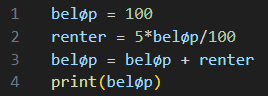 Oppgave 6: Kjør programmet ditt
Åpne terminalen ved å høyreklikke på python-filen i utforskervinduet(View  Explorer i menyen) og velg:
I terminalvinduet som dukker opp, skriv:python mitt-første-program.py (Windows)python3 mitt-første-program.py (Mac og Linux)
Hvis du skrev alt riktig, skal programmet skrive ut dette til skjermen:
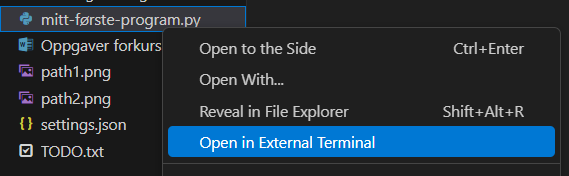 Kjør alltid programmene dine fra terminalen!
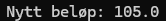 Oppgave 7: Python Tutor
Gå til pythontutor.com
Trykk på “Python”
I vinduet et stykke ned, lim inn programmet ditt fra VS Code:


Trykk 
Trykk               for hver linje og se hva som skjer i maskinen når hver linje kjøres(se hvordan verdiene til variablene beløp og renter endrer seg for hver linje)
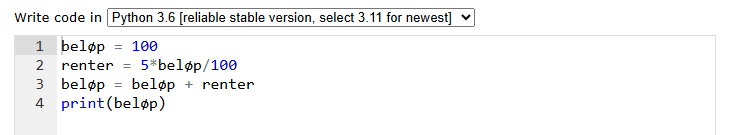 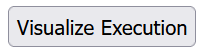 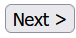